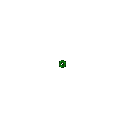 MĨ THUẬT 1
CHỦ ĐỀ: ĐỒ CHƠI – ĐỒ DÙNG HỌC TẬP
BÀI: CHIẾC BÁT XINH XẮN (Tiết 1)
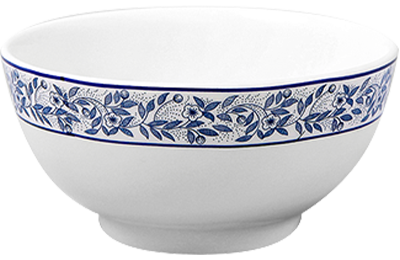 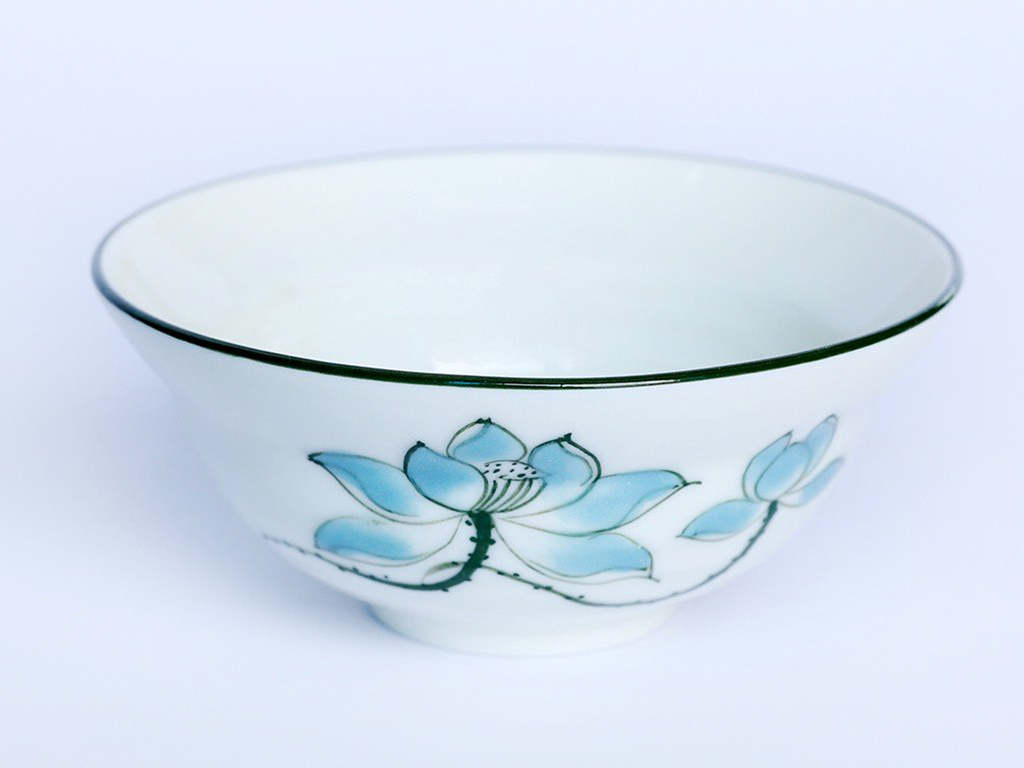 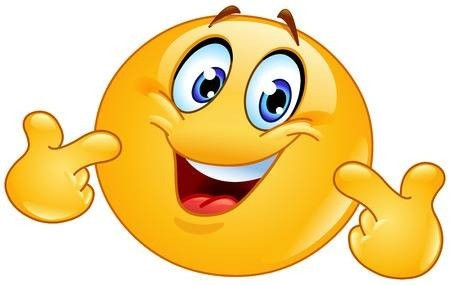 ĐỐ VUI
Miệng tròn lòng trắng phau phau.
Đựng cơm, đựng thịt, đựng rau hàng ngày.
(Là cái gì?)
Hoạt động 1: Khám phá
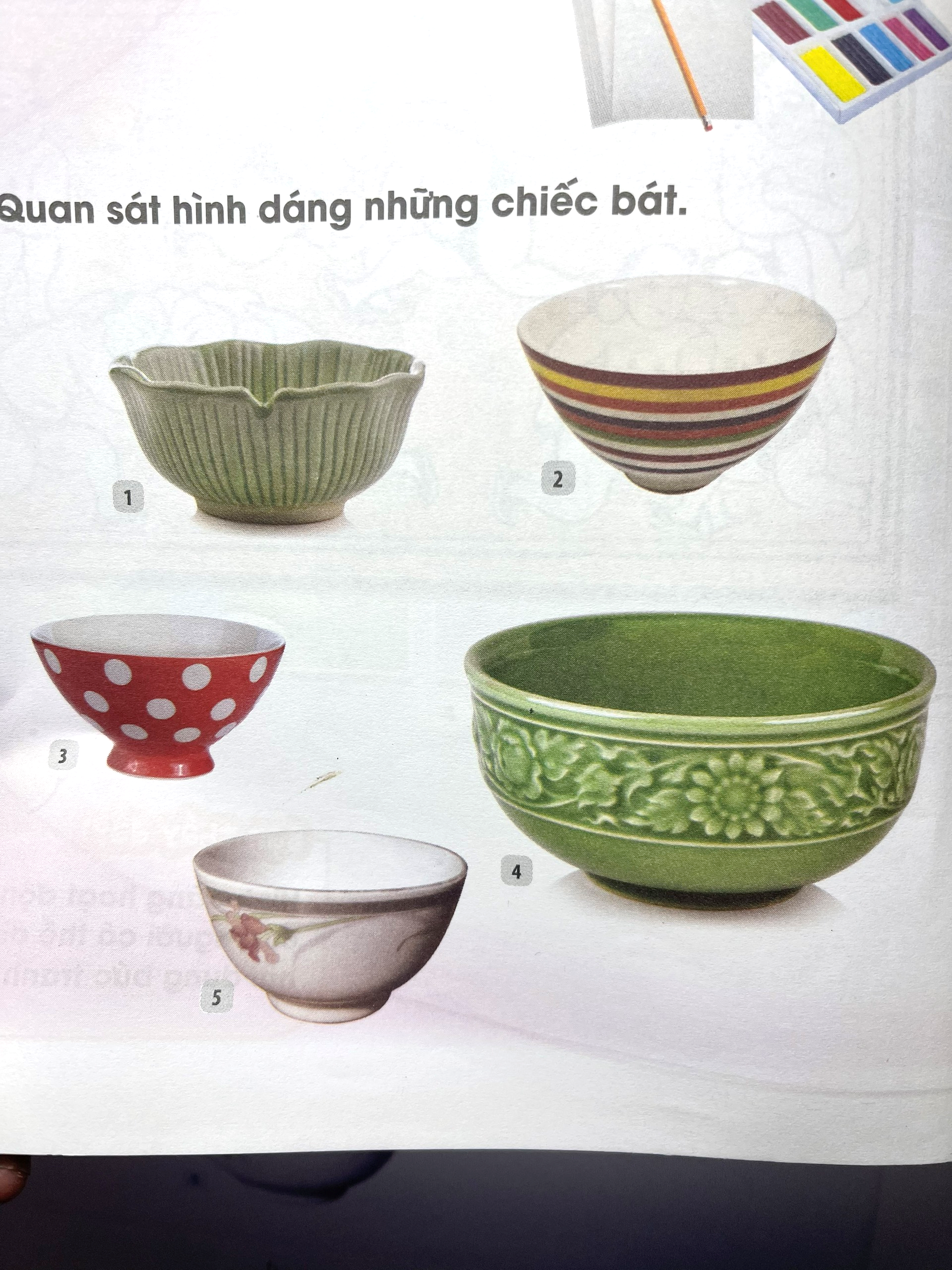 1. Bát dùng để làm gì?
2. Bát có những bộ phận nào?
3. Bát được trang trí họa tiết gì?
Hoạt động 2: Kiến tạo kiến thức kĩ năng
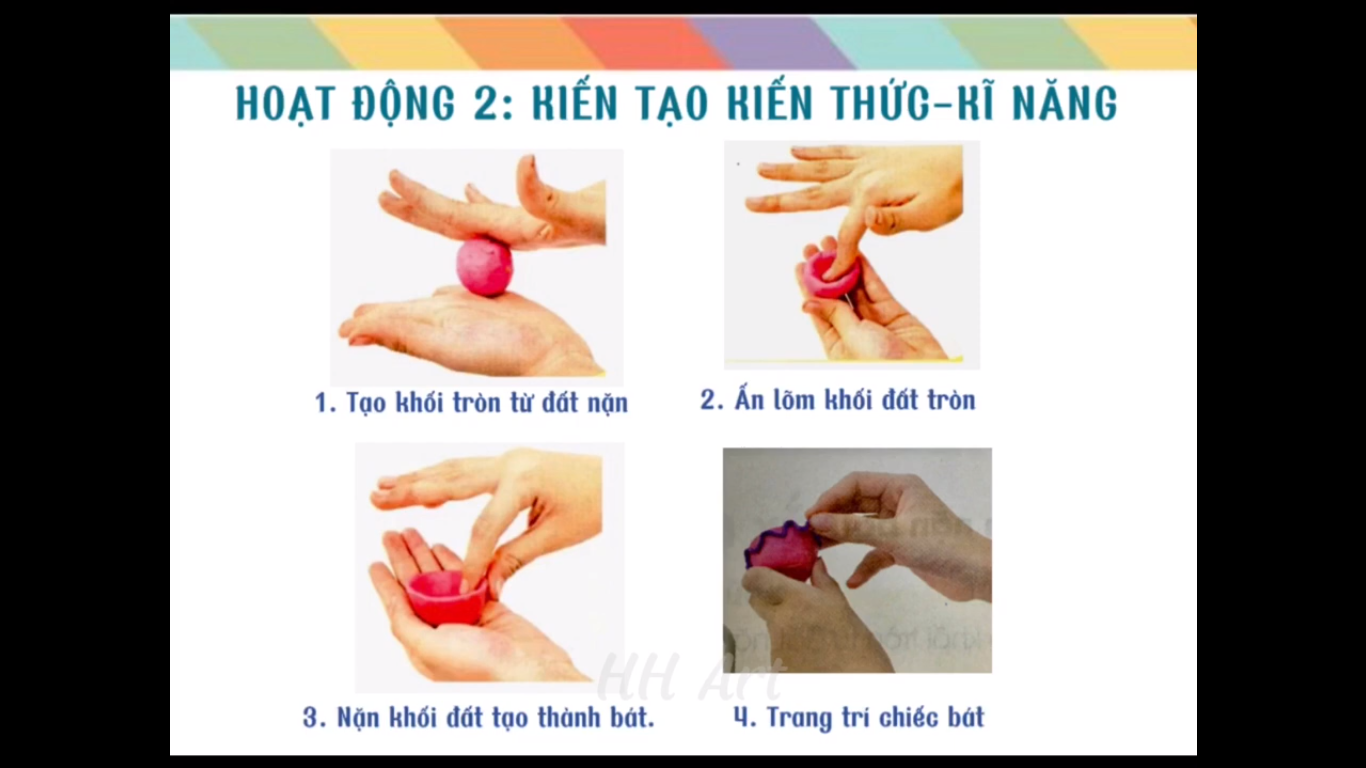 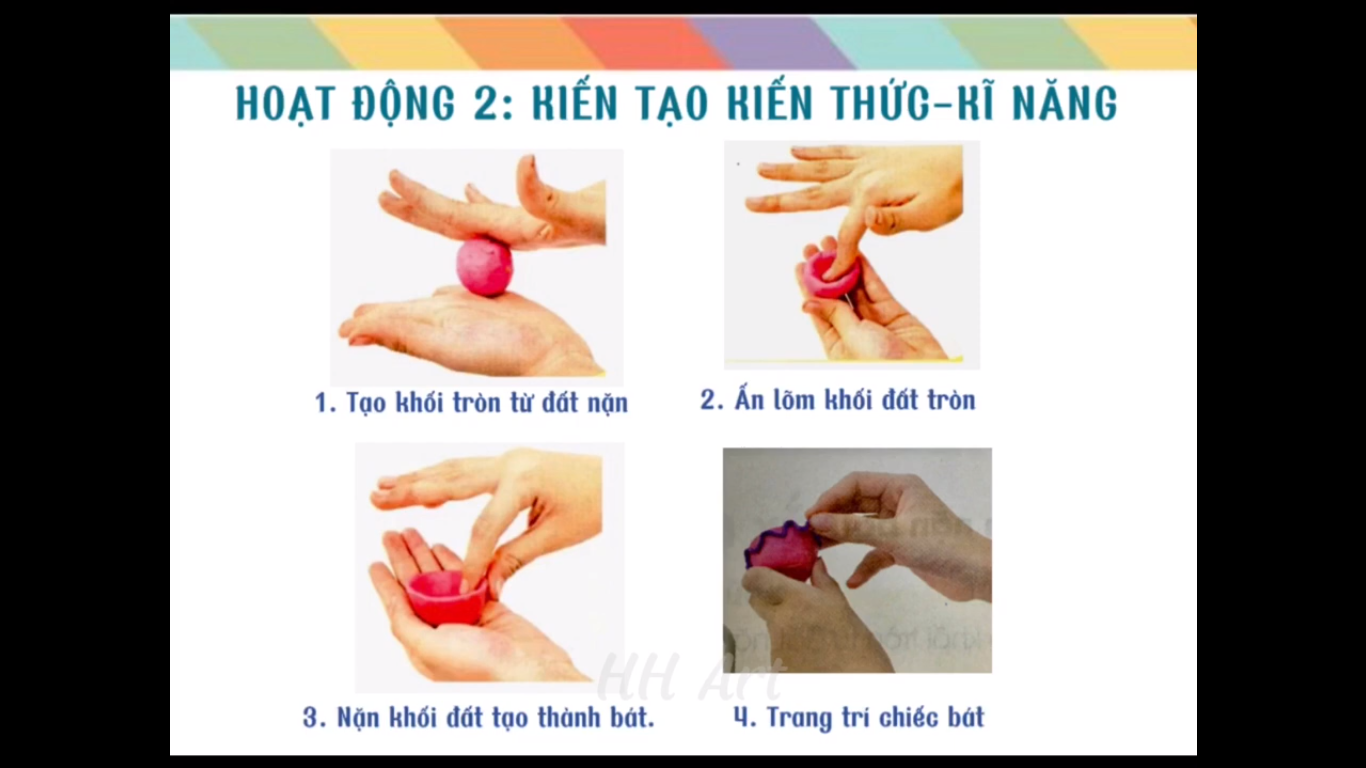 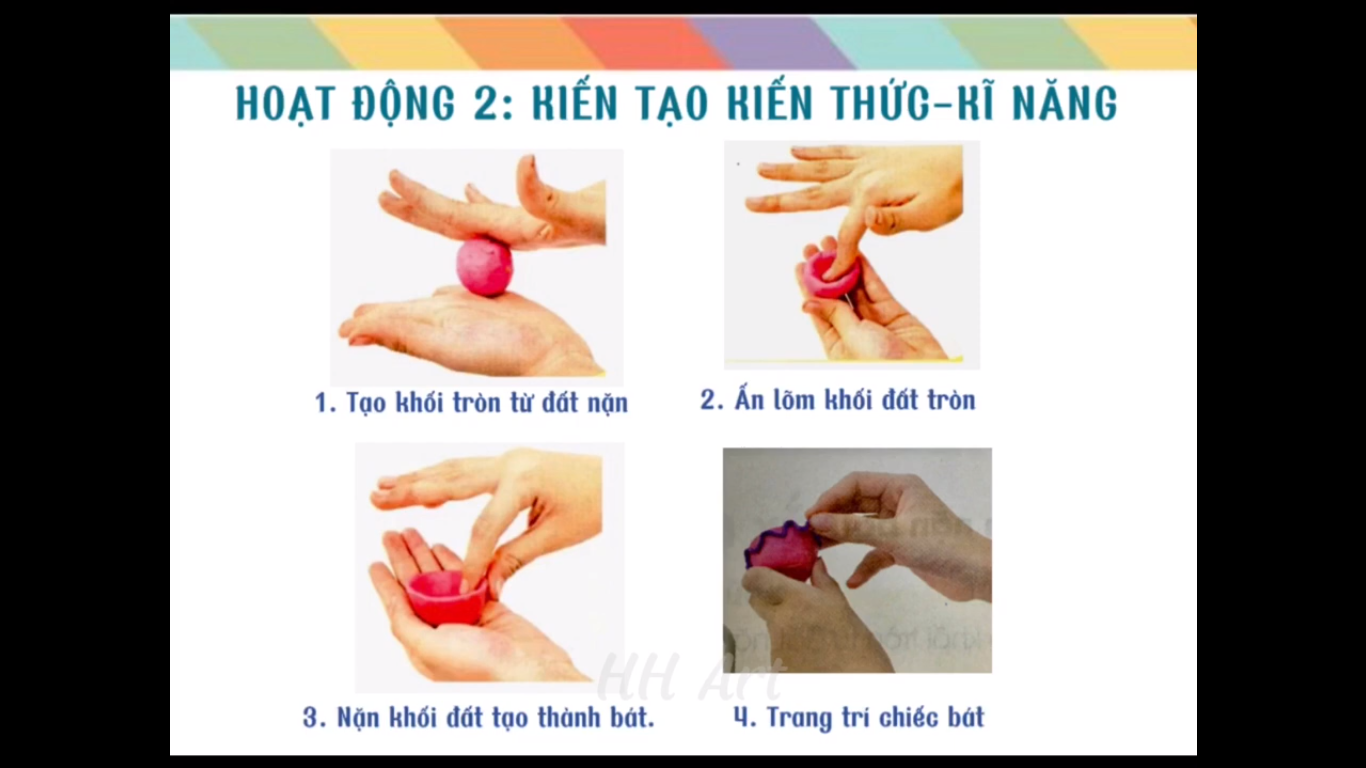 3. Nắn khối đất lõm
 thành bát
2. Ấn lõm khối đất tròn
1. Tạo khối tròn từ đất nặn
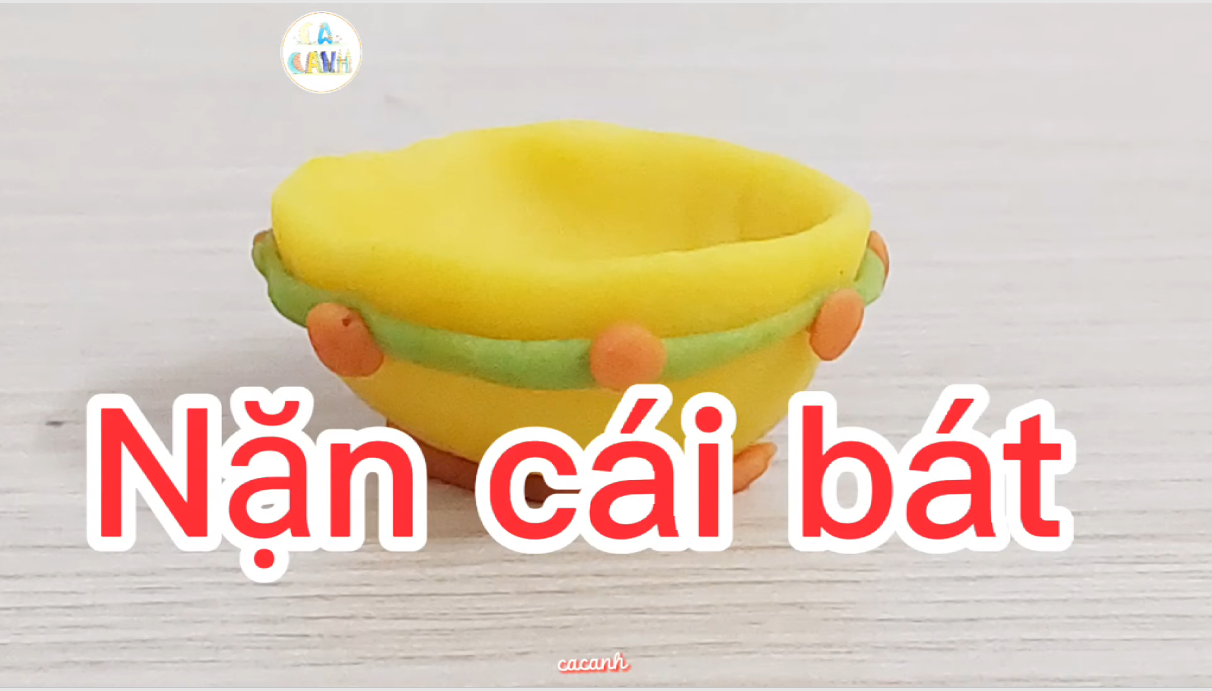